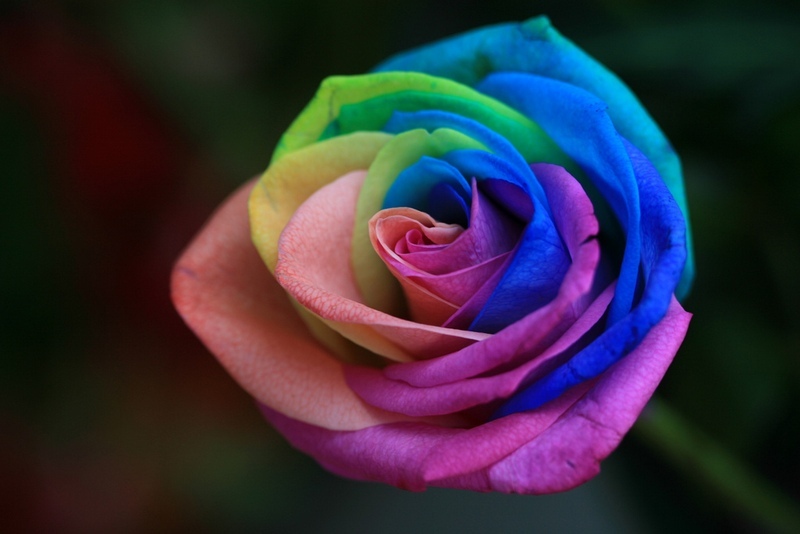 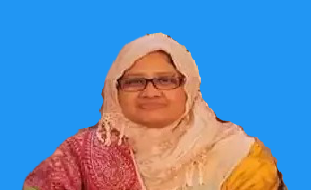 ‡gvmv¤§r Qvjgv LvZzb 
kixqZcyi KvM`x `vwLj gv`ªvmv
salmakhatun19700@gmail.com
`vwLj Aóg ‡kÖwYwelq- mvwnZ¨ KwYKvKweZvbvix‡jLK t-KvRx bRiæj Bmjvgc„t- 95
bvix 
KvRx bRiæj Bmjvg
Kwe-cwiwPwZ...
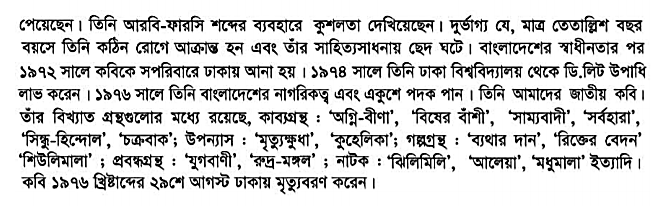 cv‡Vi D‡Ïk¨....
kãv_© I UxKv
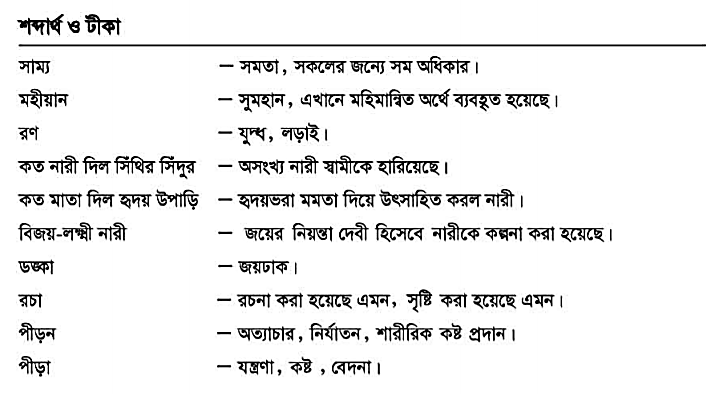 ab¨ev`